Pros & Cons of Globalization
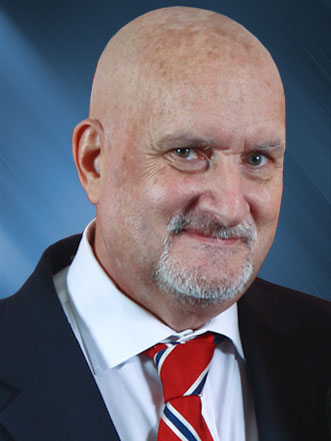 I am Mark Salvatore
You can find me at marksalvatore@sunshinet.com
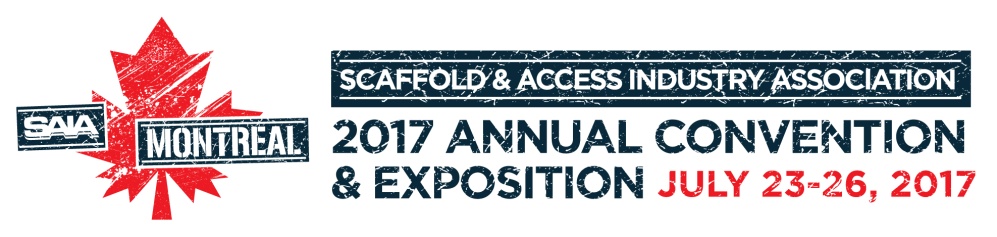 45 YEARS
STRONG
I am Mark Salvatore
You can find me at marksalvatore@sunshinet.com
History
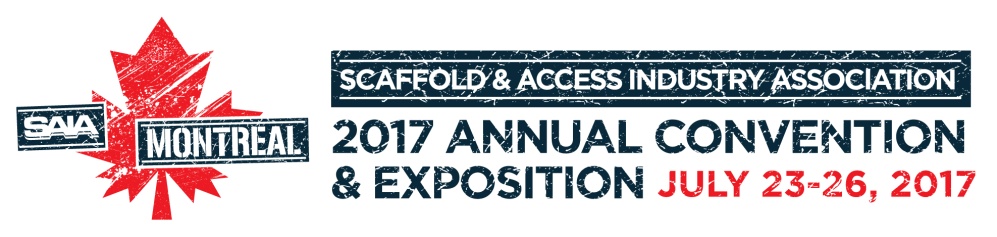 45 YEARS
STRONG
Start of major globalization
Discovery of North America1492
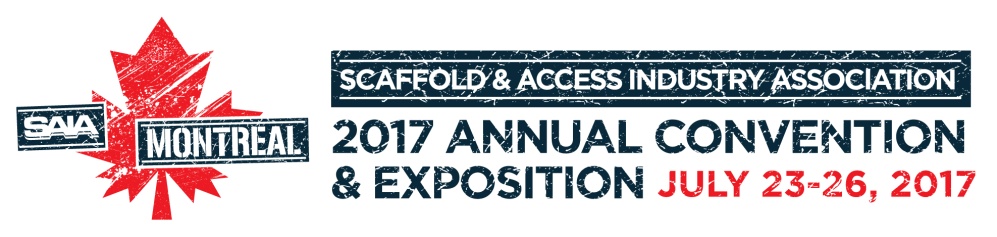 45 YEARS
STRONG
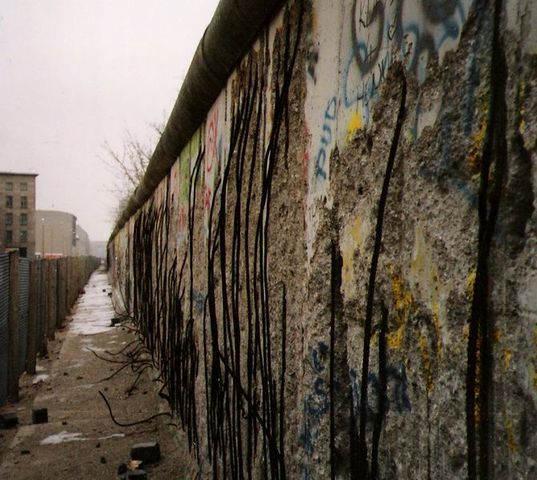 Berlin WallWhen the walls fell down, the windows went up.
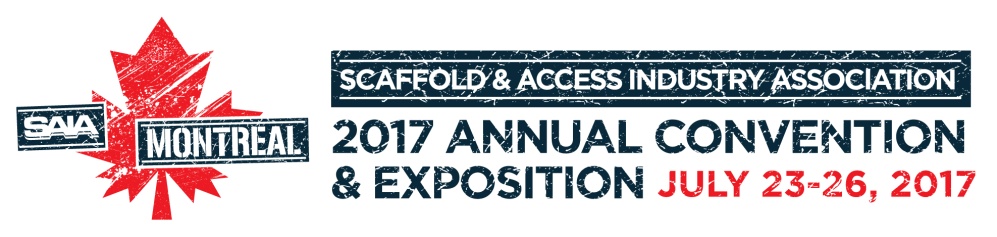 45 YEARS
STRONG
THE 8 MOST MEMORABLE LOGOS
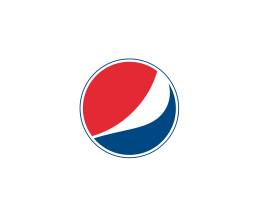 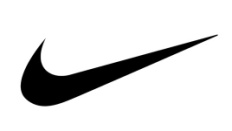 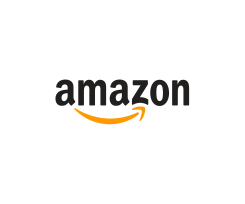 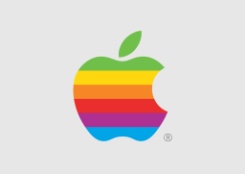 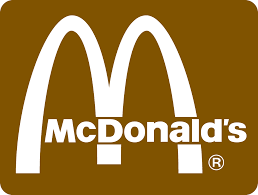 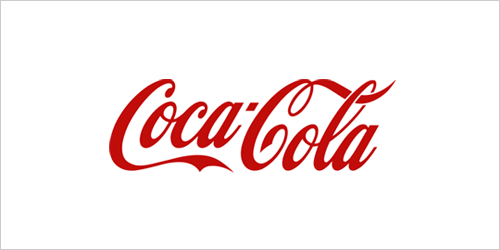 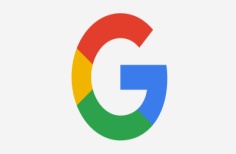 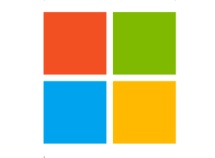 16.0%              15.6%        11.1%           9.7%            2.9%         1.9%        1.5%        1.4%
Based on survey of 3,000 people to name the most recognizable brands. Siegel + Gale Co.
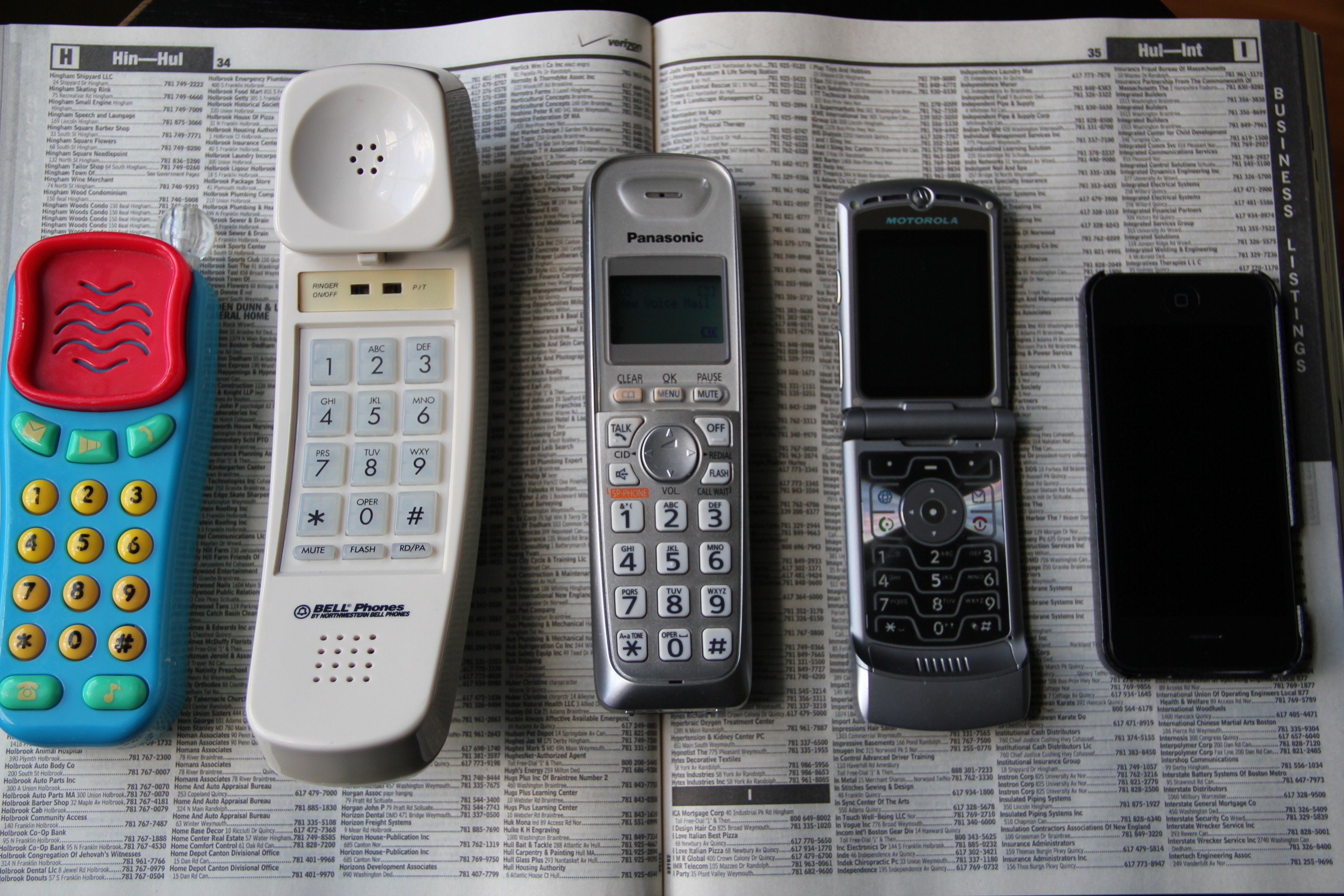 Globalization 
3.0
Evolution of the cell phone
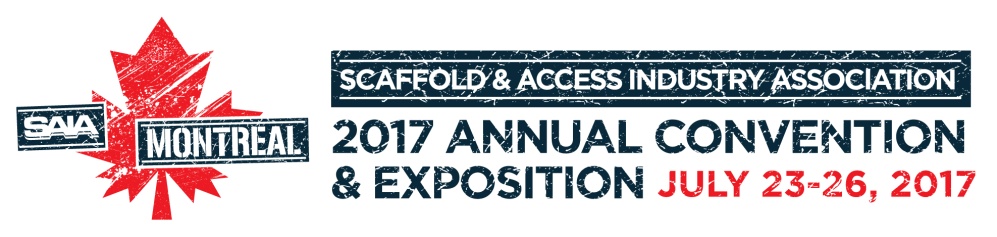 45 YEARS
STRONG
an·ti·glob·al·i·za·tion
ˌan(t)ēˌɡlōbələˈzāSH(ə)n,ˌanˌtīˌɡlōbələˈzāSH(ə)n/
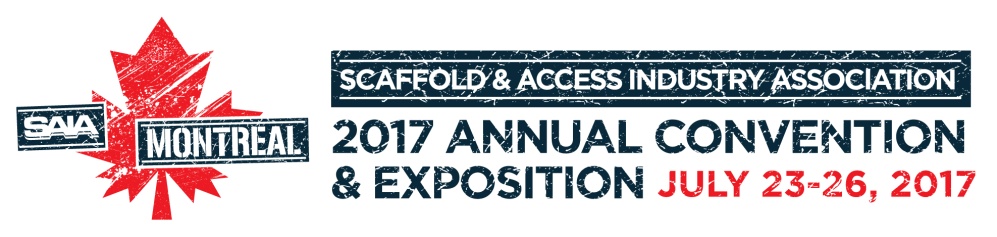 45 YEARS
STRONG
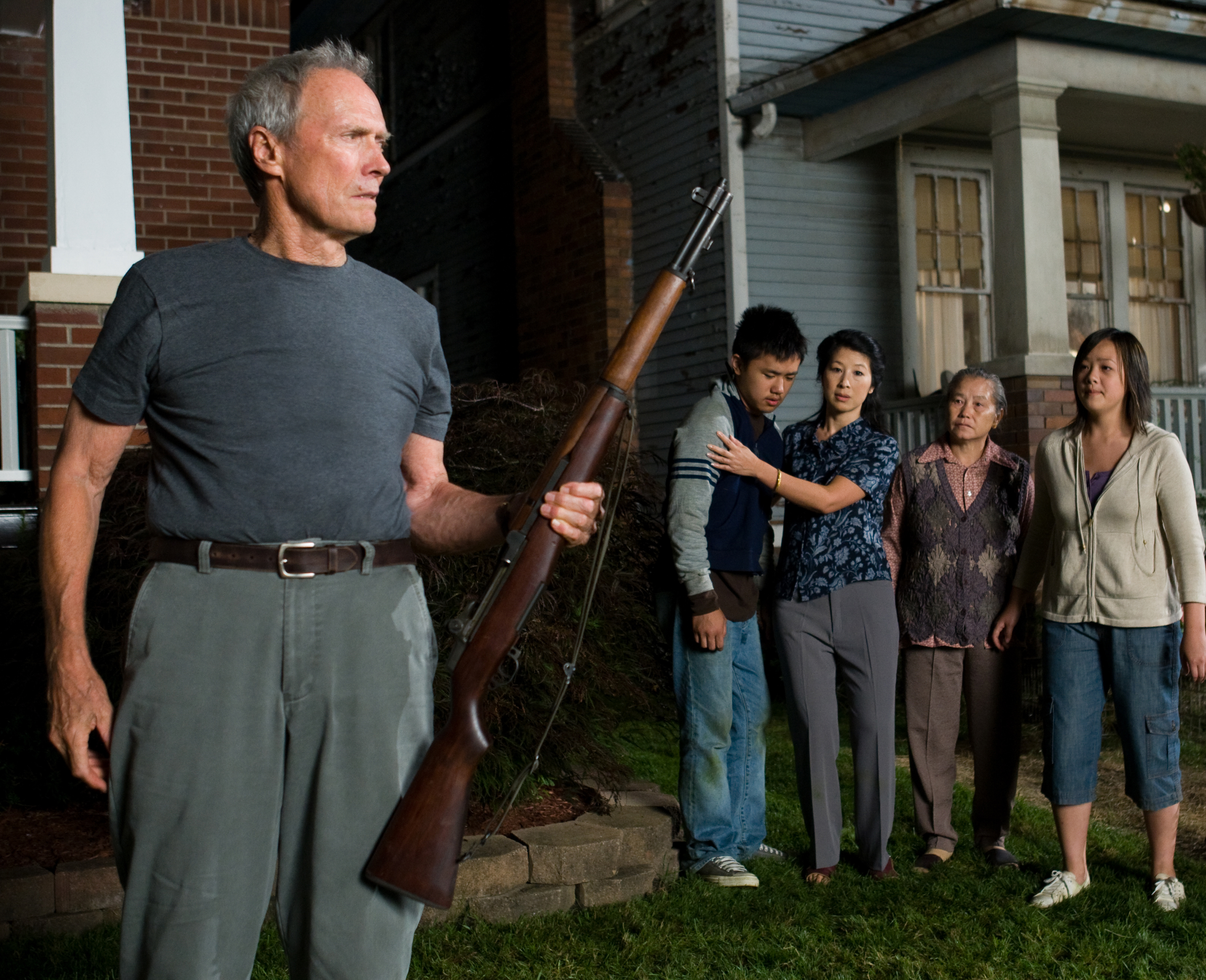 Clint protects his neighbours
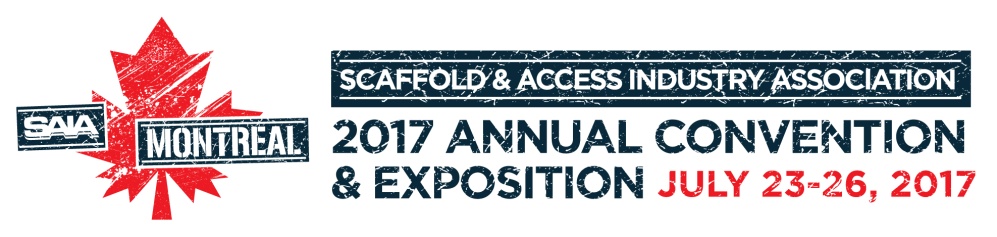 45 YEARS
STRONG
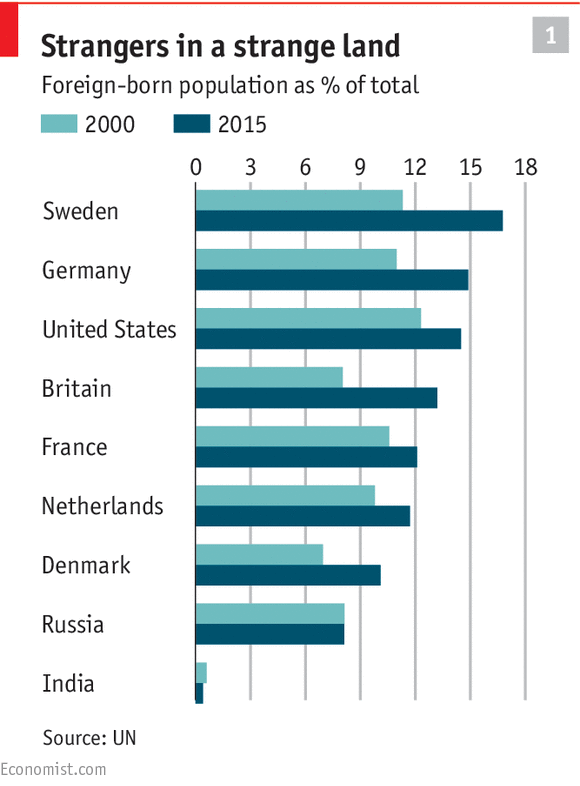 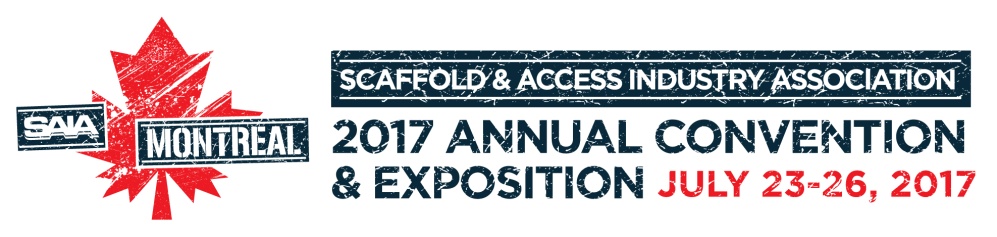 45 YEARS
STRONG
Overall, do you think Globalization is a force for good or bad for the world?
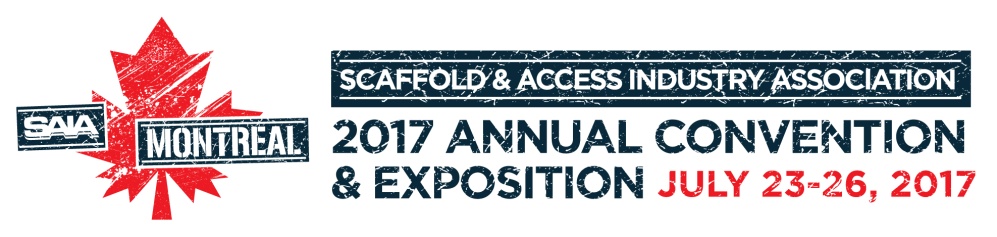 45 YEARS
STRONG
World Opinions about Globalization
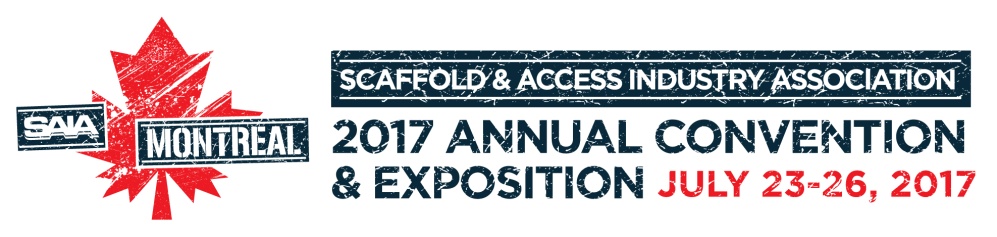 45 YEARS
STRONG
?
We must protect our borders from the ravages of other countries making our products, stealing our companies, and destroying our jobs. Protection will lead to great prosperity and strength
—Donald J. Trump, Inaugural Address
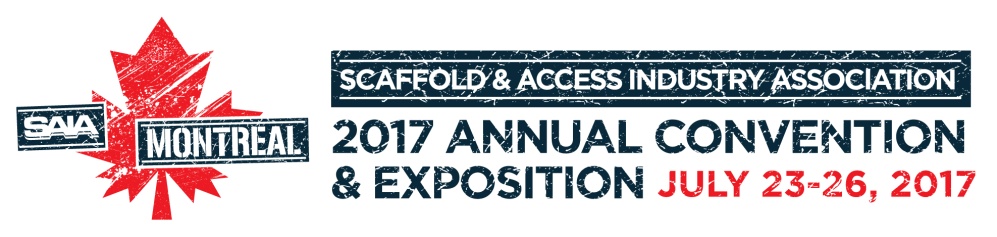 45 YEARS
STRONG
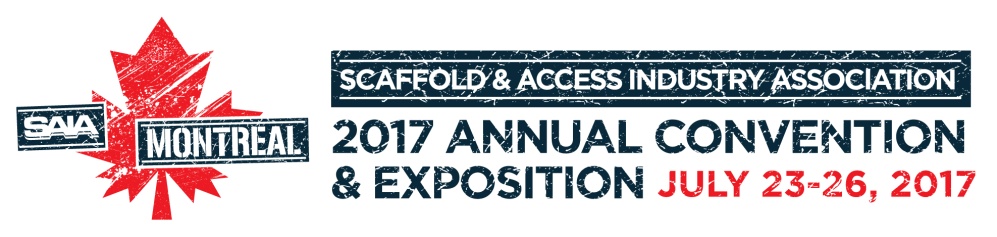 45 YEARS
STRONG
Thanks!
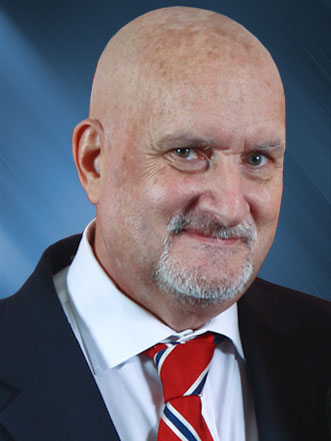 Any questions?
You can find me at marksalvatore@sunshinet.com
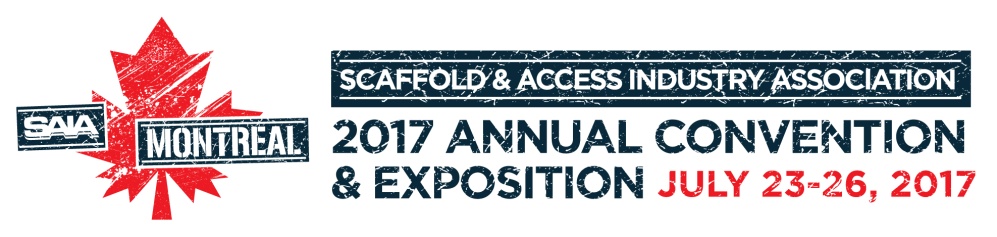 45 YEARS
STRONG
Credits
Special thanks to all the people who made and released these awesome resources for free:
Presentation template by
Logo Chart from  FORTUNE  MAGAZINE – June 15,2017
Photograph by 2008 Warner Bros. Entertainment
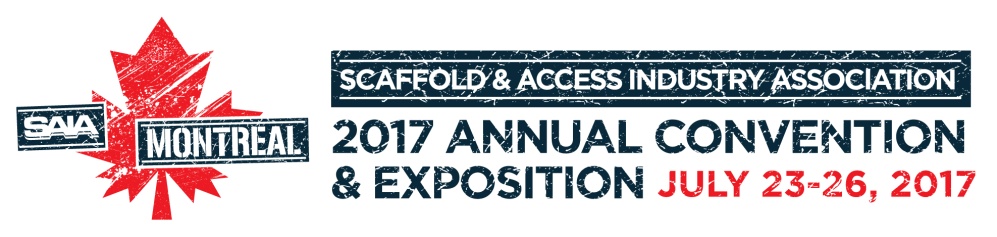 45 YEARS
STRONG